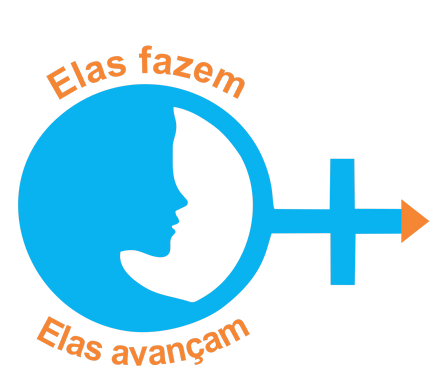 Como alavancar o seu negócio através da Internet
“A Transformação Digital de seu empreendimento”
José Carlos Francez Jr.
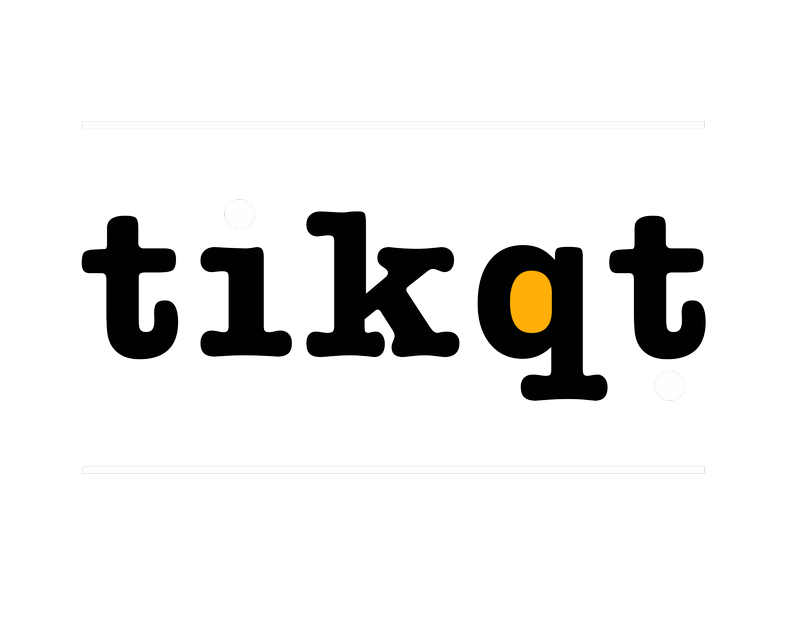 Cursos – Palestras - Eventos
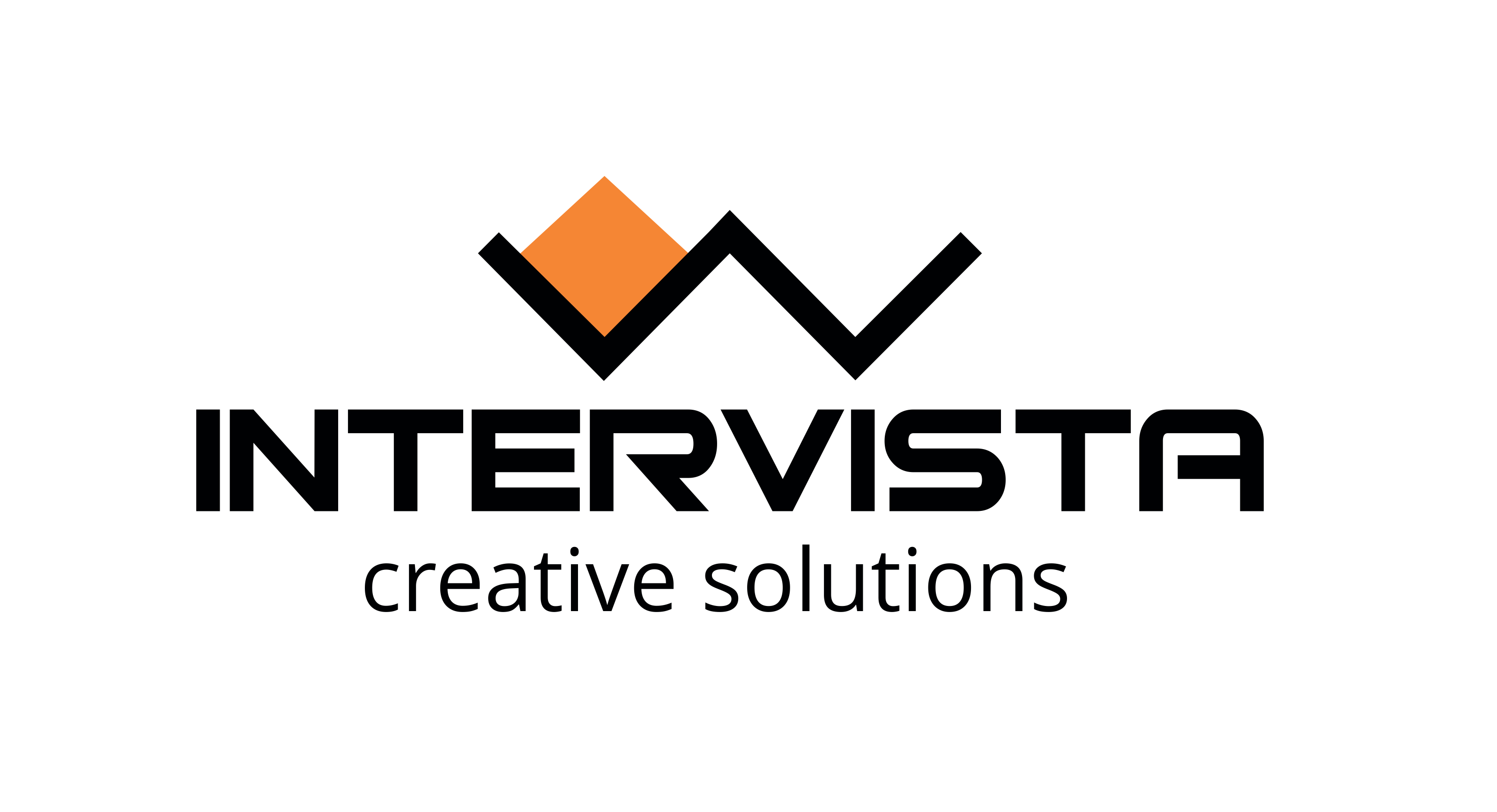 Criação – Websites – eCommerces - Design
2
A Comunicação pré Internet

TV – Cinema – Games – Música – Fotografias

Livros – Revistas – Jornais

Pesquisas escolares – Profissionais - Científicas
Como era o mundo antes da Internet ?
3
Jose Carlos Francez Jr. 57 anos, casado.

Web Designer, Graduado em Sistemas para a Internet

Pós graduado em UX & CX;

Gestor de redes sociais e de identidade visual
especializado em micros e pequenas empresas;

Trabalhou na Cia. Xerox do Brasil no desenvolvimento de novos canais;

Desenvolvedor Web;

Desenvolveu mais de 150 e-commerces e websites no Brasil, Portugal e EUA;

Responsável pela gestão e manutenção de mais de 100 
e-commerces e websites;

Palestrou sobre "Transformação Digital" em vários eventos e congressos para empreendedores de todos os segmentos.
Quero me apresentar
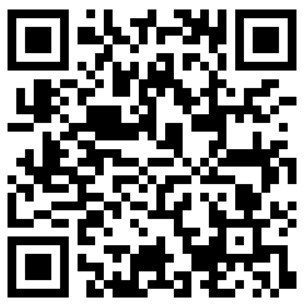 4
A Internet
A origem

Darpa/Arpanet

Em 1972, nasce o e-mail.

No CERN, é criada WWW por Tim Berners-Lee.
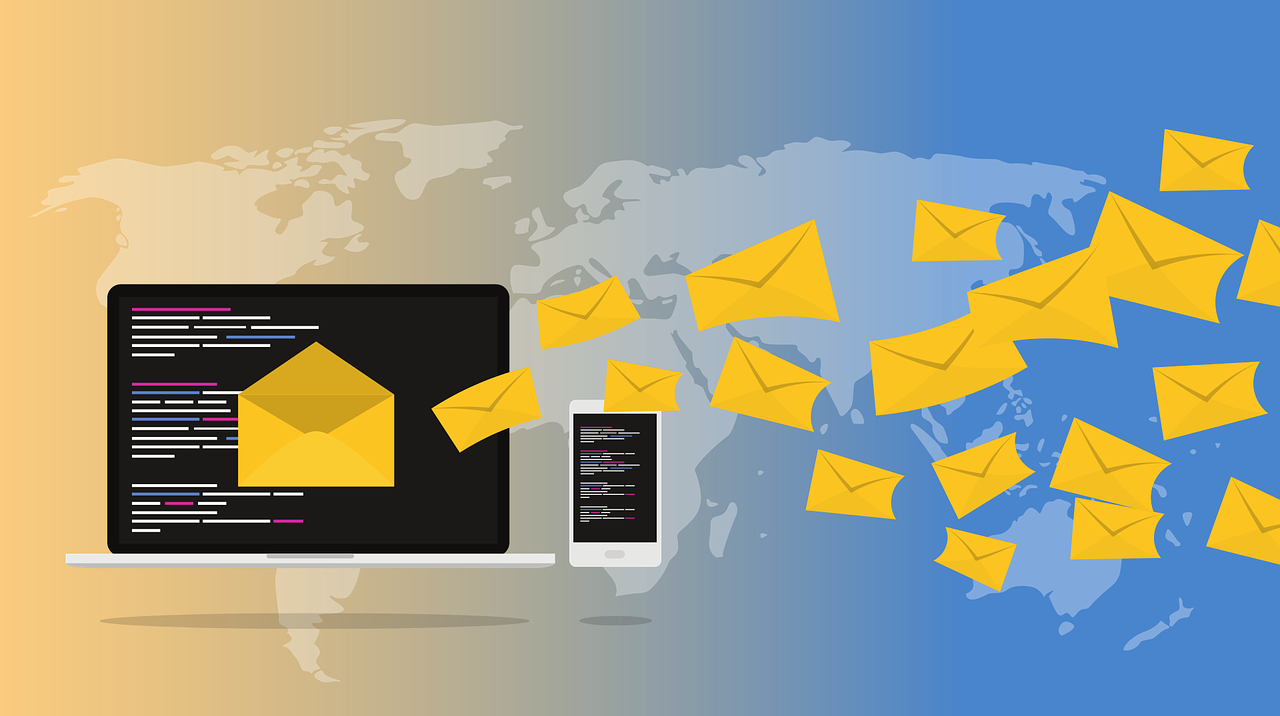 5
#FantasticaInternet
Kickastarter ;
Kickante;
Naomi Oakes/Taylor Swift;      
Alice Wegmann/Varlei Rocha Alves;
Nick Minaj;    
Donald Gould da Flórida;
Campanhas de doação de sangue e de agasalhos;
Entidades como o e-CVV;
Médicos sem Fronteiras;
Organização de ajuda humanitária para conflitos armados como na Síria e;
Elas fazem, Elas avançam!
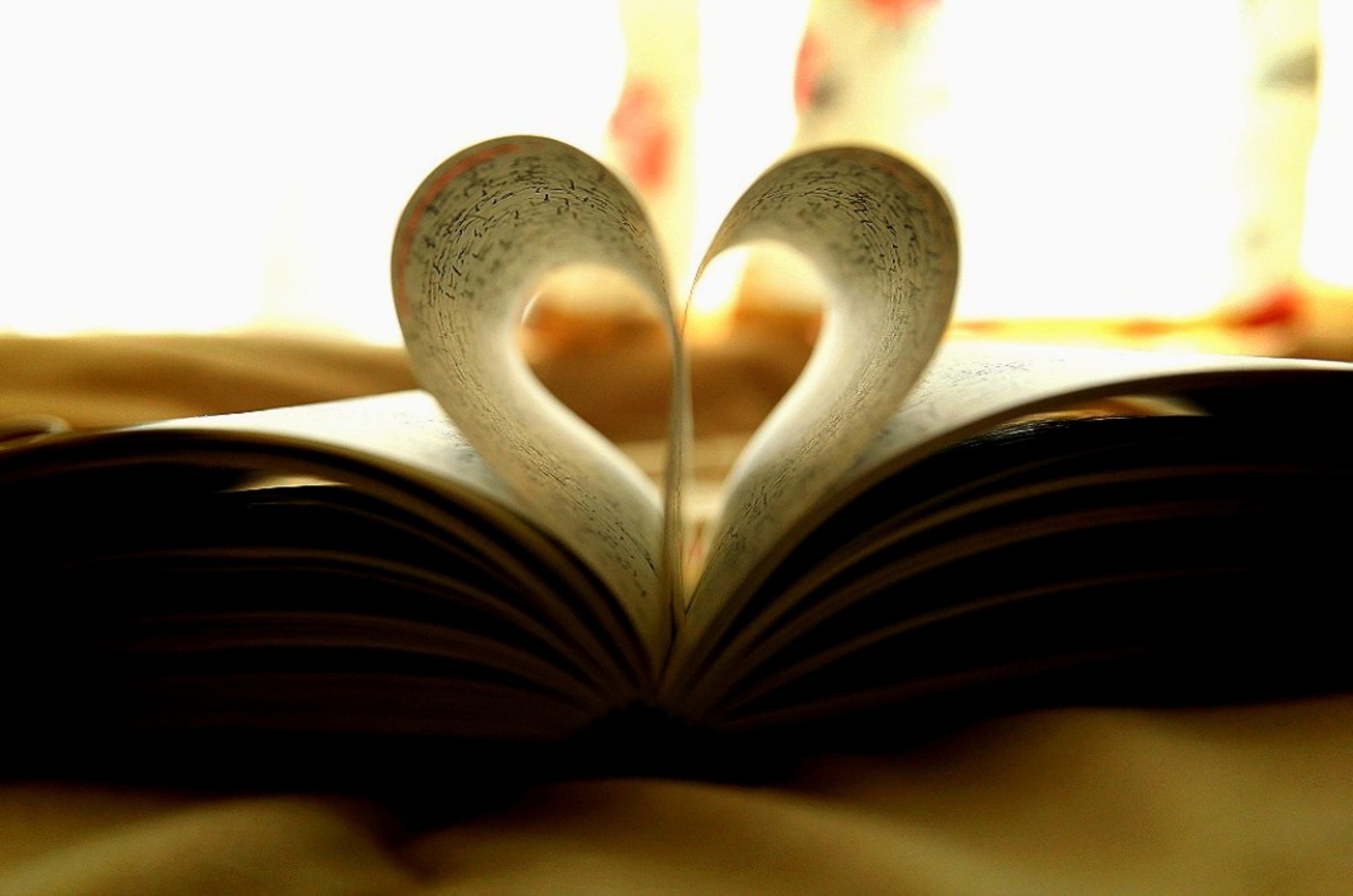 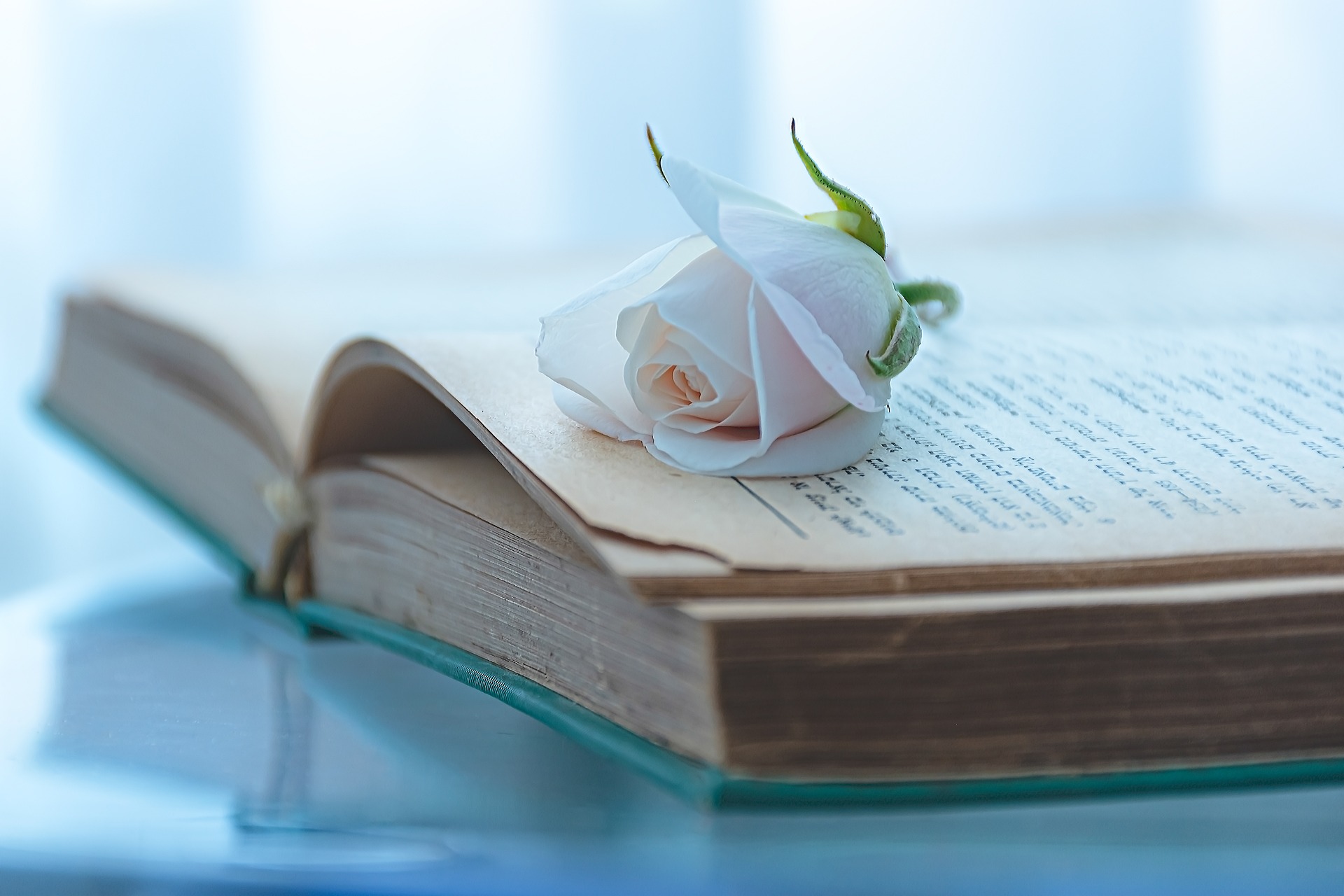 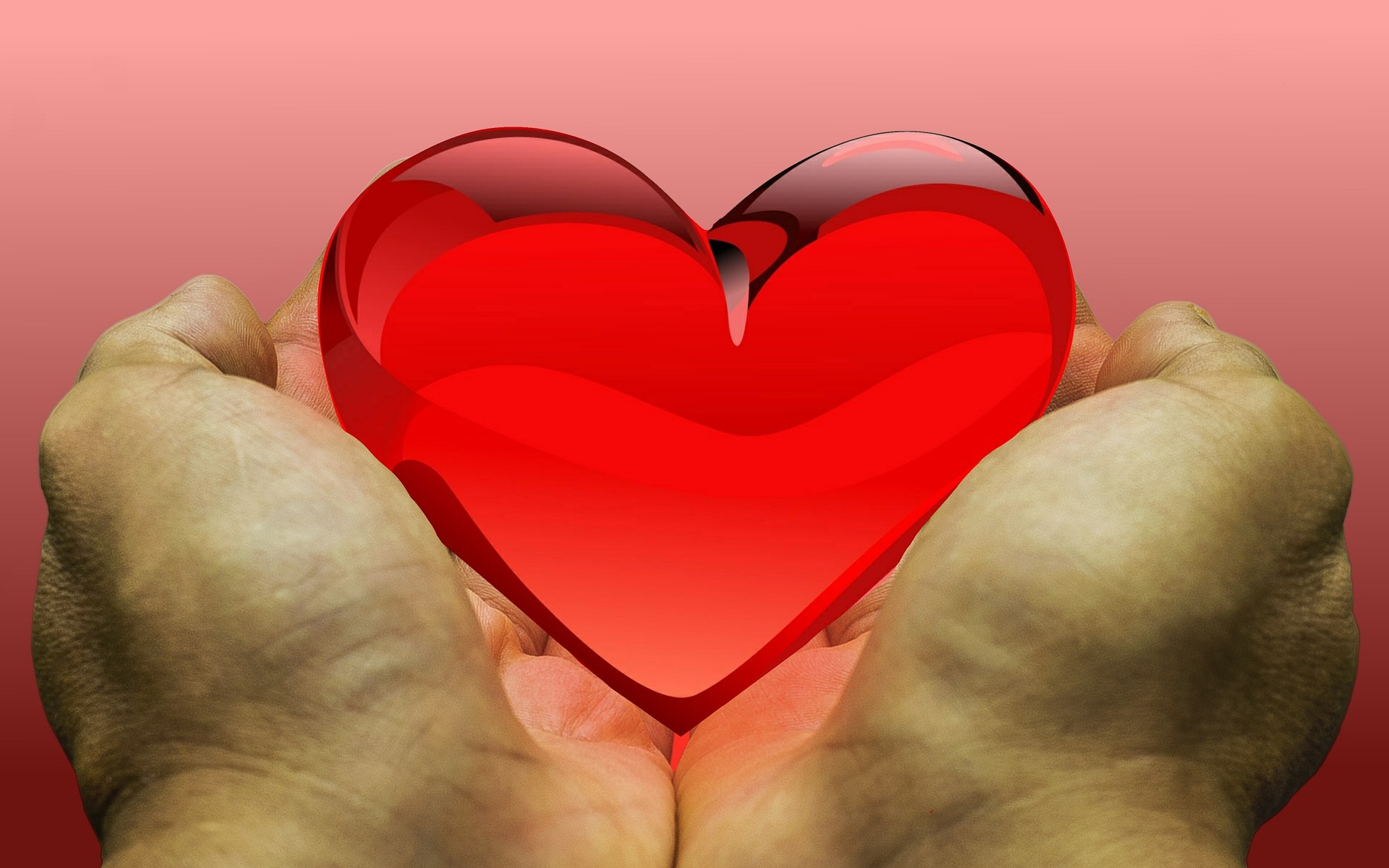 6
A Internet como impulsionadora de negócios
Uma característica importante da Internet é o seu DNA agregador de pessoas e de informações.

A primeira venda realizada na História – Netmarket – 1994.

Fatores disruptivos: Disponibilidade 24/7 
		          Gigantesca variedade de produtos 
		          Velocidade e alcance 
		          Enorme evolução da logística
7
Faturamento do e-Commerceno Brasil
R$ 76,2 bilhões de reais – 1S20 
R$ 111,8 bilhões de reais – 1S21  – 46.8% - Pandemia
R$ 118,6 bilhões de reais  - 1S22 – 6%
Pandemia COVID19
Mudou hábitos em todo o planeta
Home Office
Compras Online
Educação Online
8
A Google e seu poder de vendas
*Google Meu Negócio
O objetivo é gerar lucro!
Há uma hierarquia na primeira página do Google: Anúncios patrocinados
	          Anúncios orgânicos – SEO
	          Anúncios  patrocinados
	          Pesquisas relacionadas
Serviço de anúncios Google Ads
Navegador Chrome
Sistema operacional Android
Buscador Google – 92,61%
9
A magia das Redes Sociais
Com o fim do Orkut, A Google ainda tentou a sua rede social Google +. Sem engajamento e aceitação a rede foi encerrada em 2019
A evolução
O Orkut foi mesmo a primeira rede social do mundo?
ClassMates
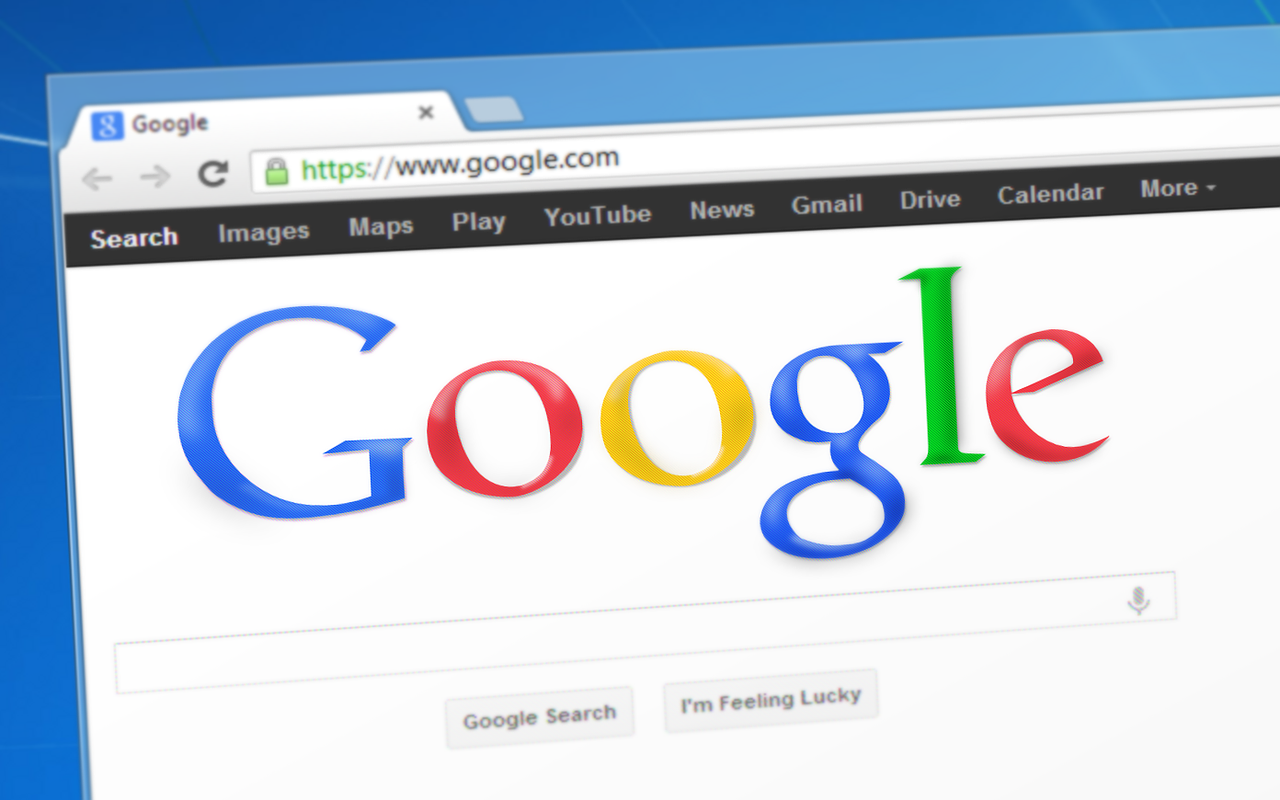 SixDegress
MySpace – LastFM - Flickr
Orkut – Facebook – Instagram – TikTok
10
O Sucesso (ou nem tanto)do Facebook
Rápida adesão
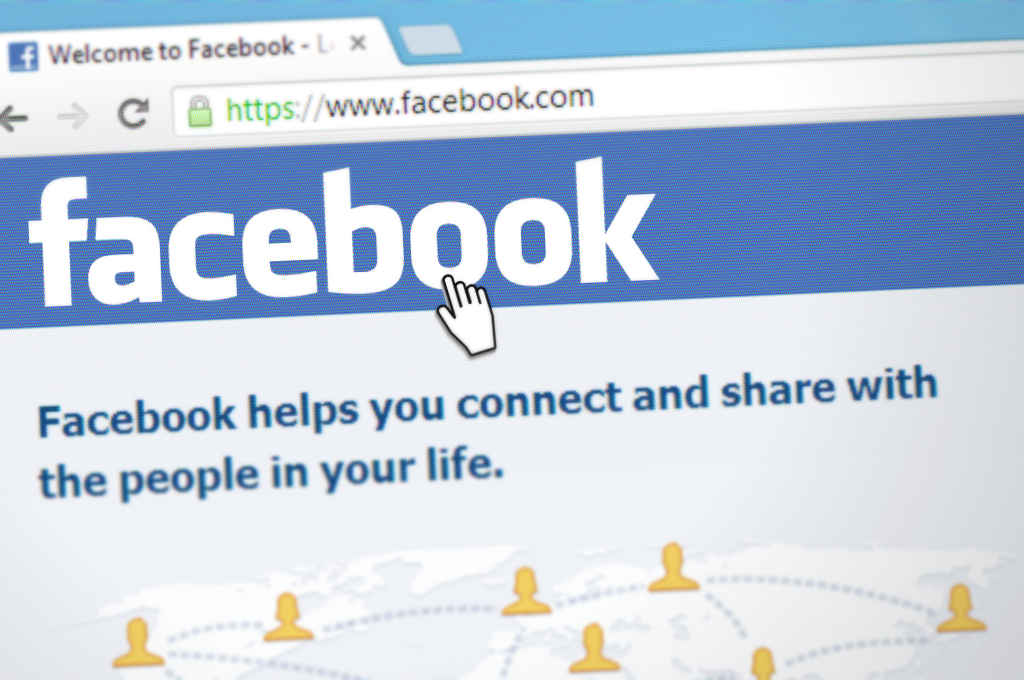 Está presente em mais de 140 países
Comprou o WhatsApp e sua base de usuários
Comprou o Instagram
Diminuiu seus faturamento depois de uma série de escândalos
Para cada nova conta no Facebook, cinco contas são abertas no Instagram
11
Os mensageiros instantâneos
A comunicação por e-mail
IrC – Internet Relay Chat - 1988
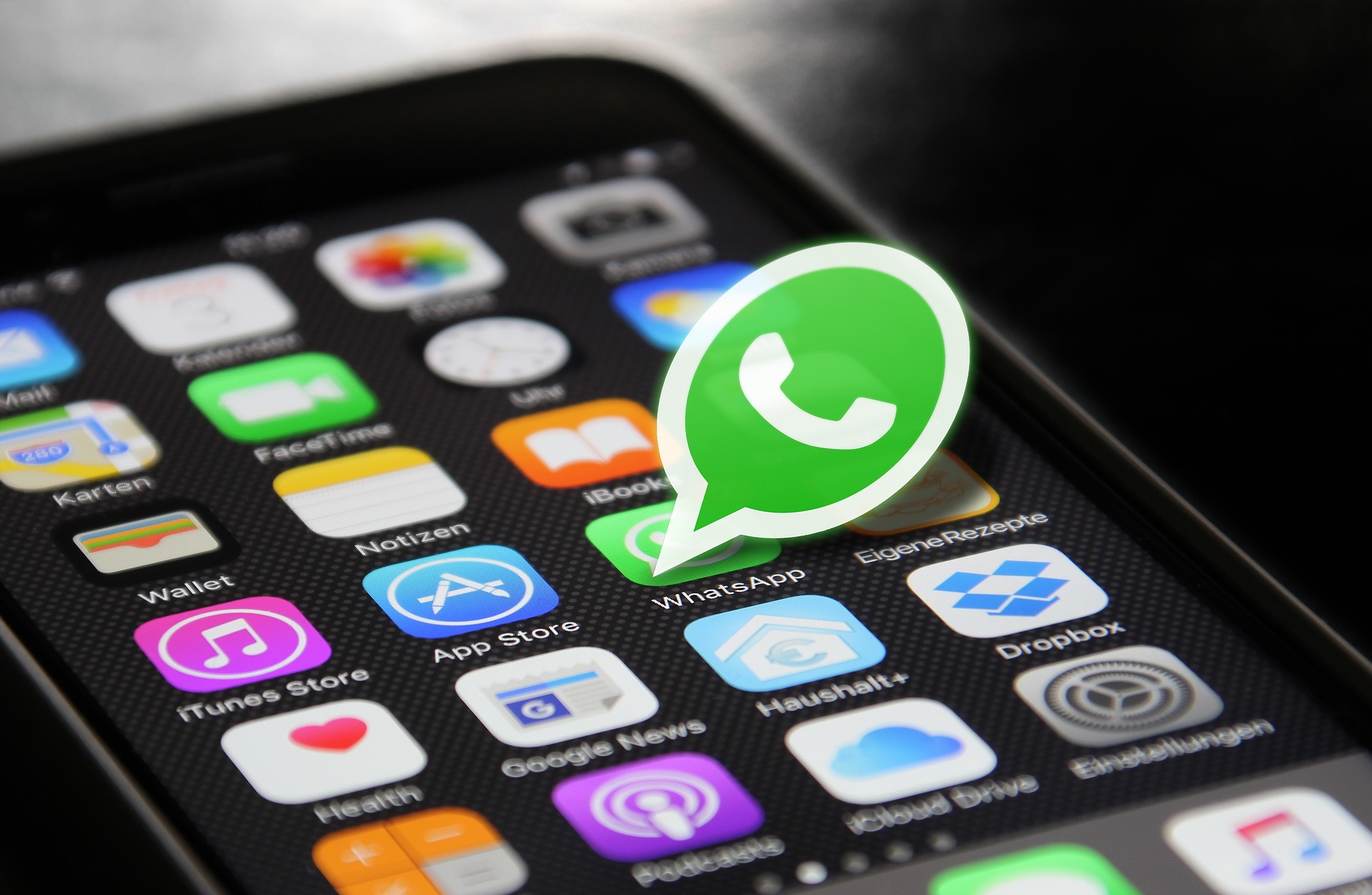 ICQ -
MSN/Skype
Telegram
O WhatsApp – Brasil é o 2º país no Mundo com 119 milhões de users – O mais usado em Suporte a cliente - Problemas com meios de pagamentos - Dependência de um número móvel.
12
Como aumentar suas vendas usando o poder da Internet
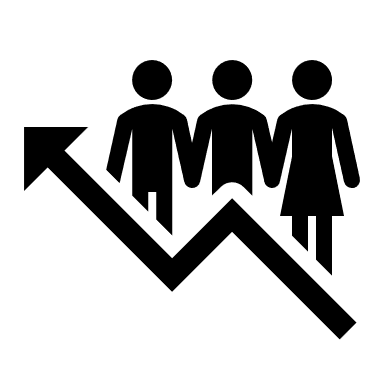 Google Ads
Listagem Orgânica – SEO
Chamadas para a ação

Funil de vendas: 
Anúncios - SEO - Redes Sociais - Difusão WhatsApp - emails > Canal de vendas
13
Qual é o seu público alvo?
Uma linguagem específica
Baby Boomers
Geração X
Geração Y
Geração Z
Geração Alpha
"Cinco gerações compartilhando de um mesmo mundo" P.Kotler
Baby Boomers - Valorização da propriedade
Geração "X" - Busca pela ascensão - Conservadores
Geração "Y" - Valorizam a boa experiência - Não se importam com a propriedade
Geração "Z" - Multitarefas - Imediatismo
Geração Alpha - Influenciadores precoces - consumidores digitais
14
Vendendo através das Redes Sociais
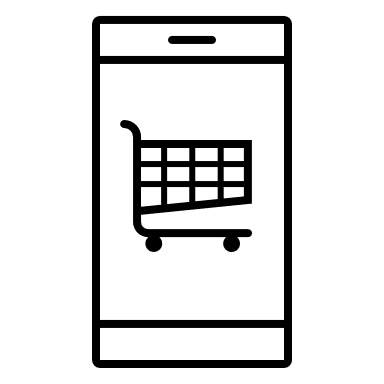 Impulsionamento de postagens
O funcionamento do Pixels
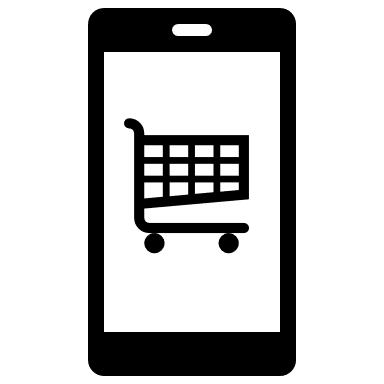 O sistema de métrica por retenção
“IA” As inteligências artificiais
15
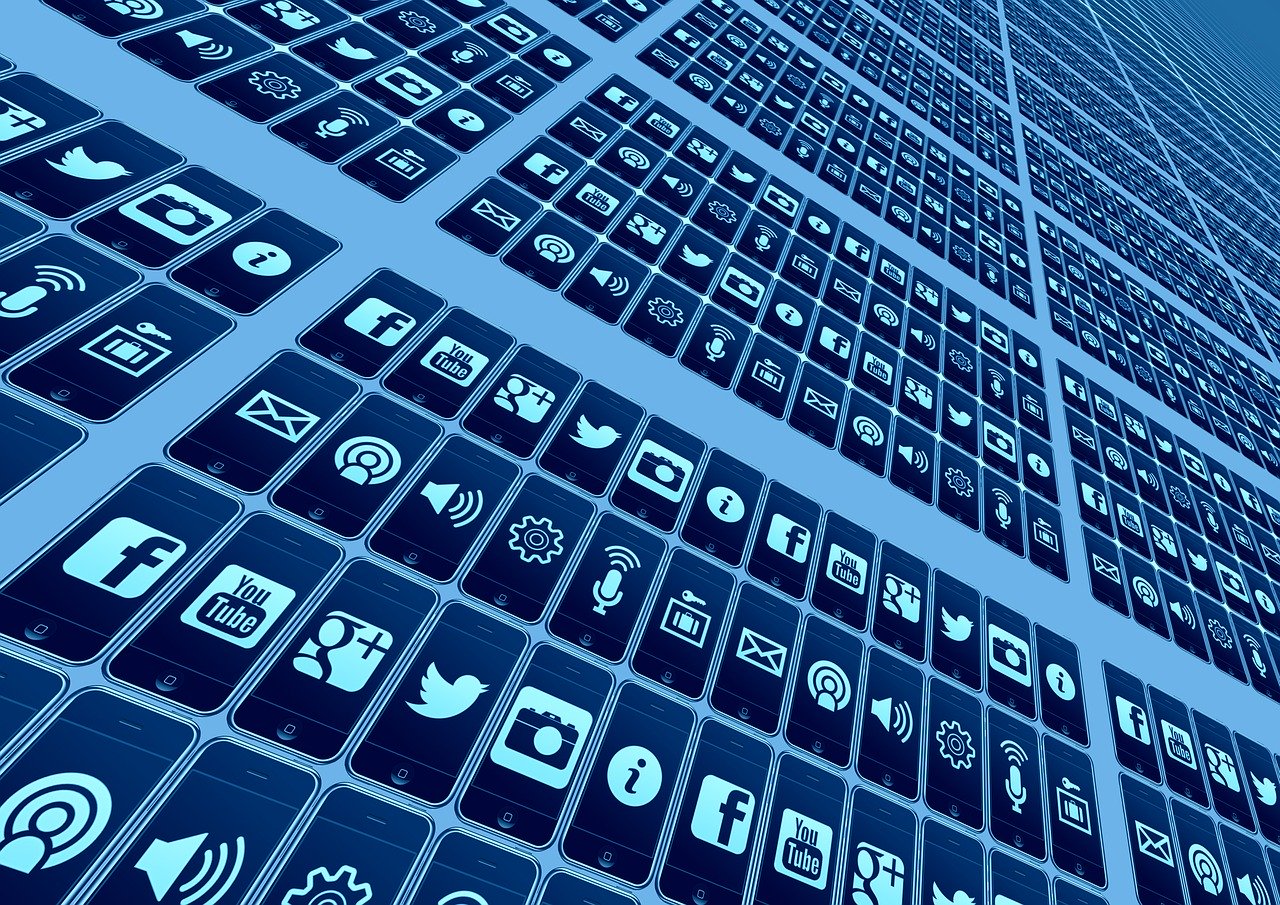 O Marketing 5.0
“Centrado na tecnologia como ferramenta  para o avanço da Humanidade”
"IA" - Inteligência Artificial

"IoT" Internet das coisas

"NLP" Processamento da Linguagem Natural

"VR" Realidade Virtual
16
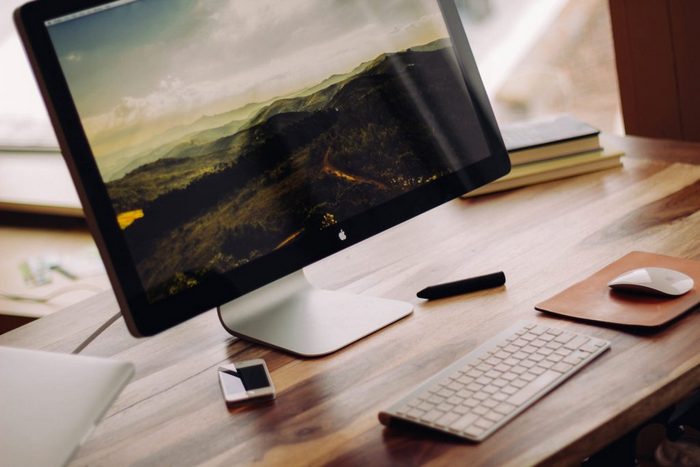 A Era da experiência doConsumidor
A jornada do consumidor sem atritos
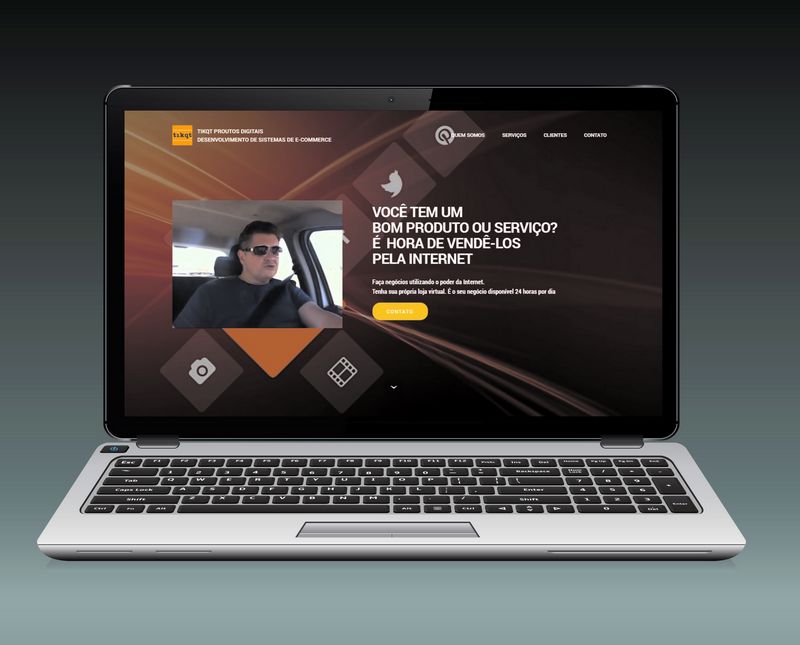 Transformando clientes em embaixadores

“Tudo tem um preço, mas qual é o 
   valor real ?”
17
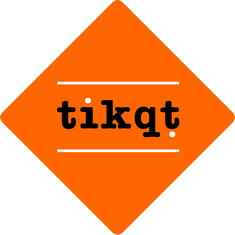 18
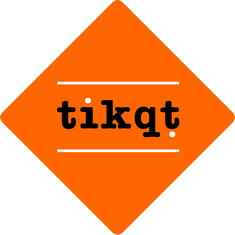 19
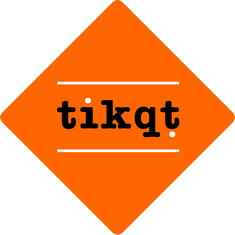 20
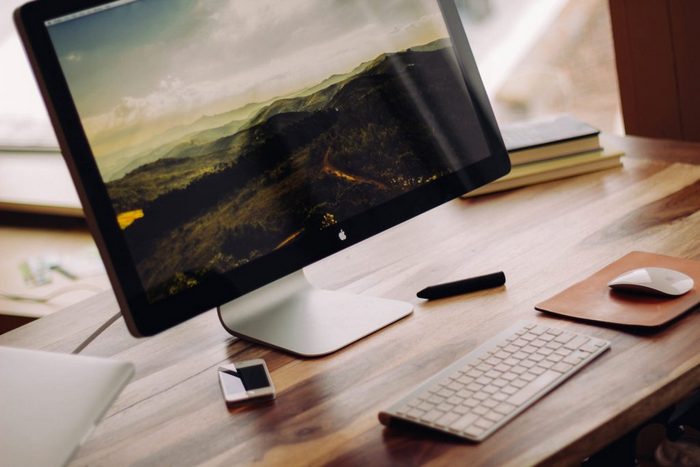 A Era da experiência doConsumidor
Customer Experience, é processo de priorizar a percepção e interações do público com uma empresa antes de qualquer estratégia de venda.
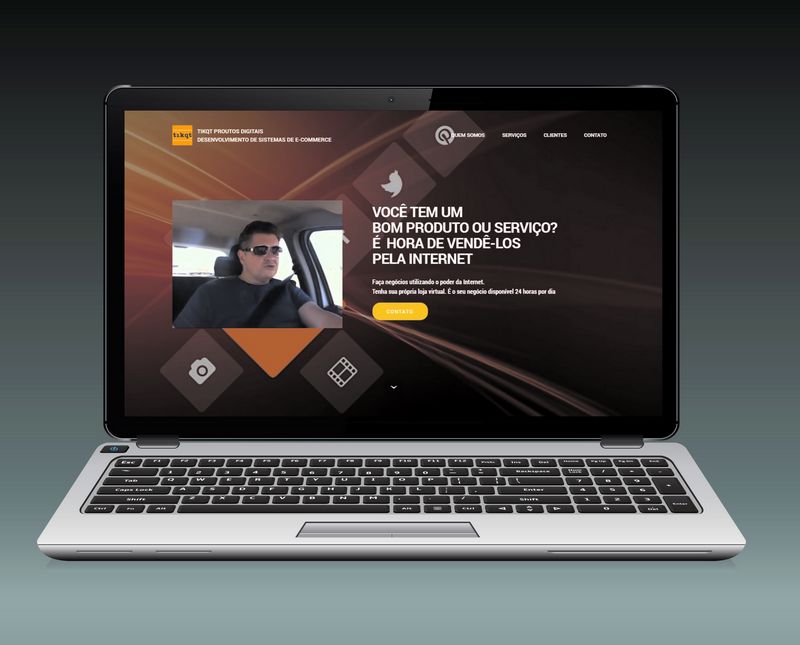 Destaque-se da concorrência
Fidelize seu cliente
Transforme-o em seu aliado
Não menospreze nenhuma etapa. 
Em CX tudo é importante
Estudo de personas
21
Conclusão
Vender pela Internet é fundamental para o sucesso de qualquer empreendimento,de qualquer setor.
Seu empreendimento até pode ser pequeno mas o que não pode deixar de ser gigantesca jamais,
é a sua mentalidade empreendedora.
22
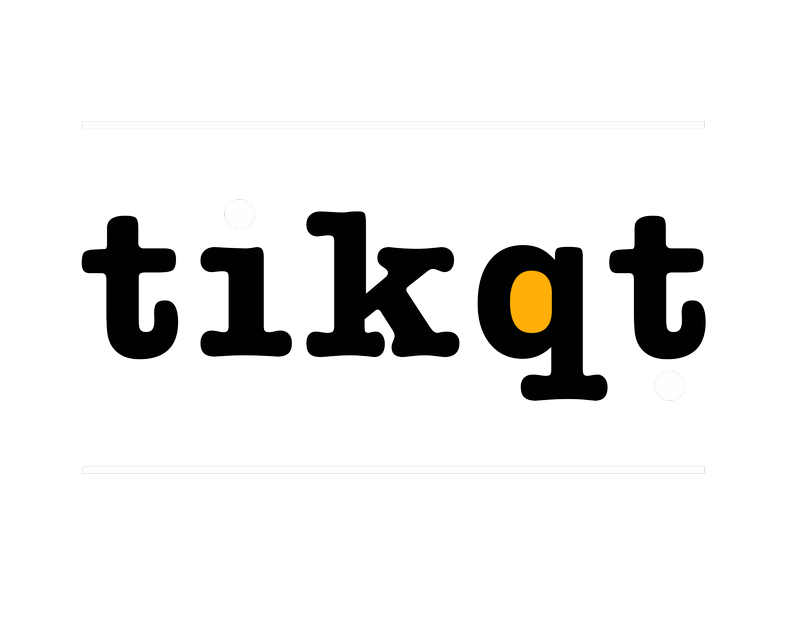 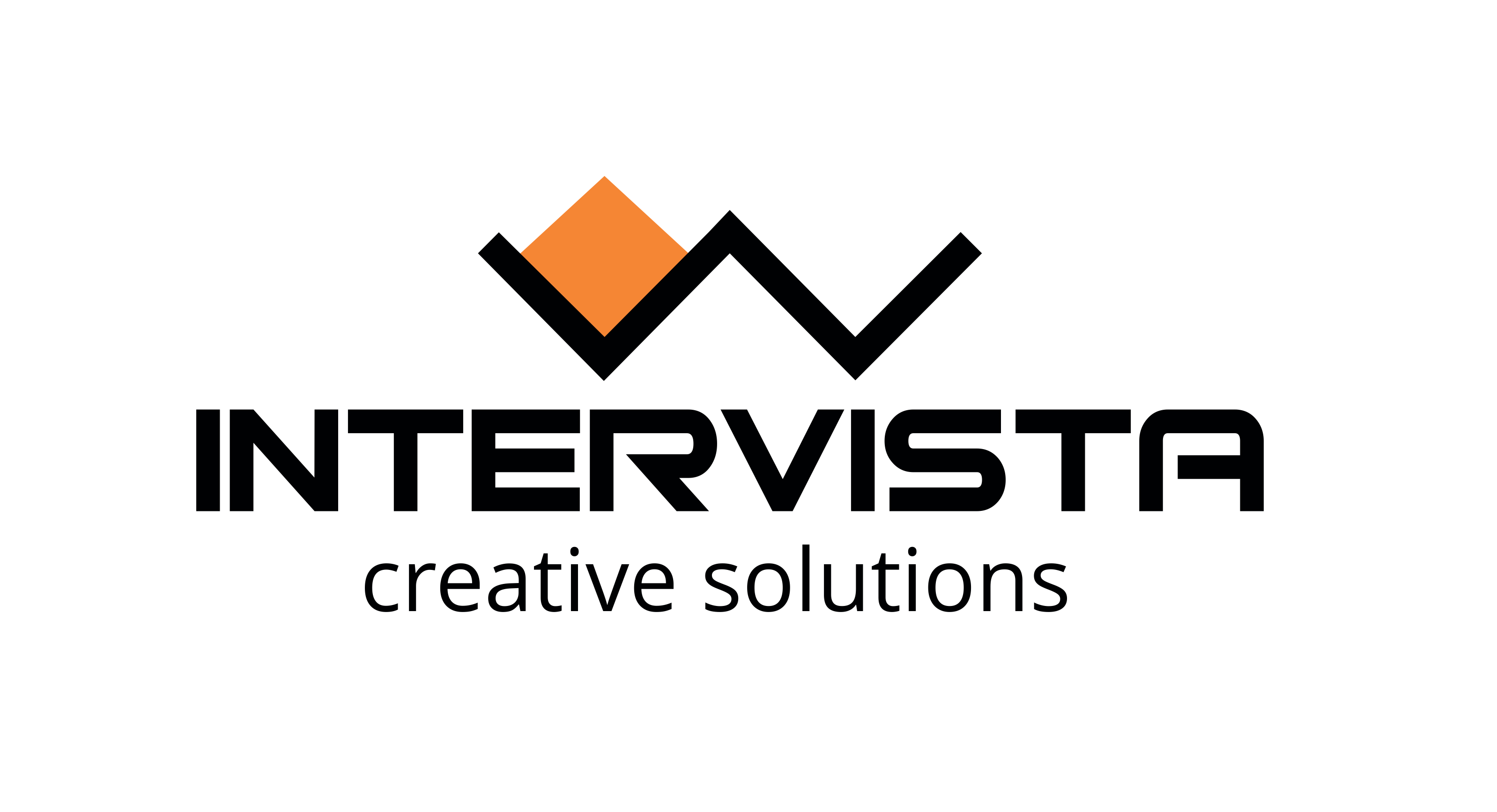 23
Muito obrigado
Espero revê-las 
em breve
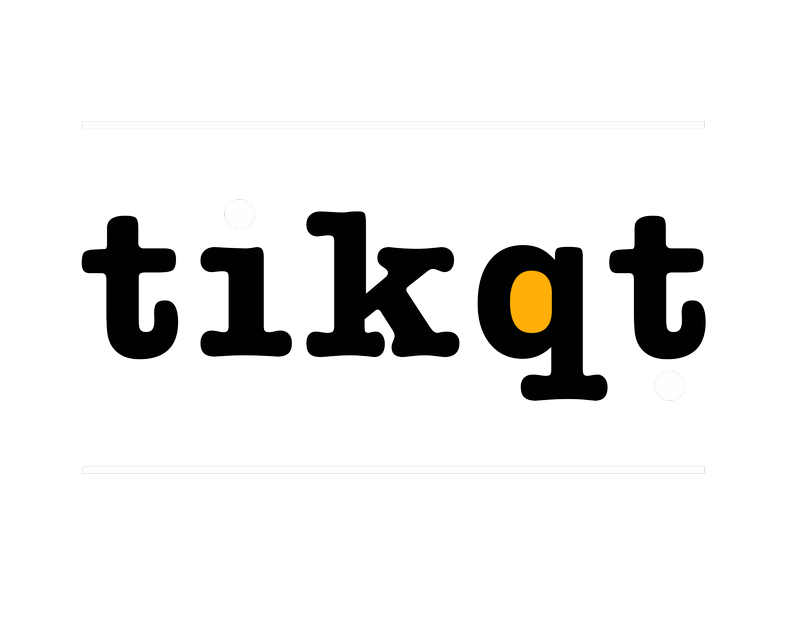 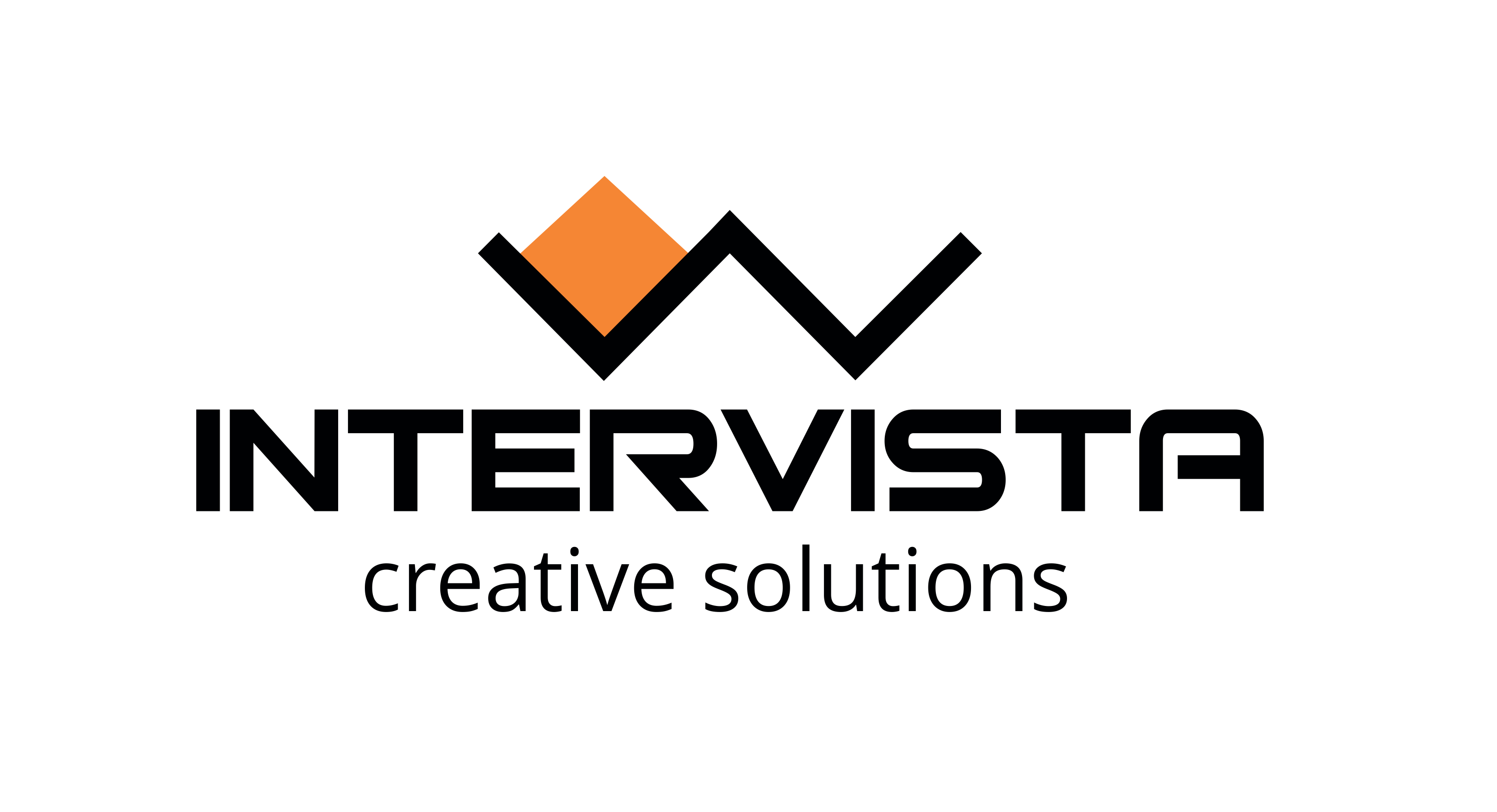 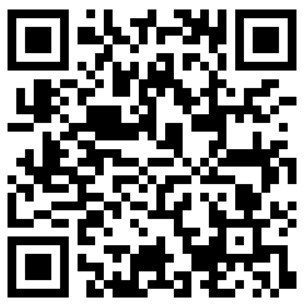 24